Πρόβλημα 1:
Ο Νίκος είχε στη συλλογή του 32 γραμματόσημα. Αγόρασε ακόμη 8. Πόσα έγιναν όλα τα γραμματόσημα του;
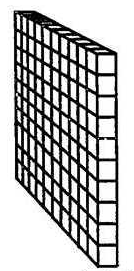 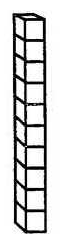 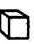 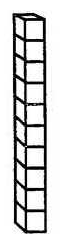 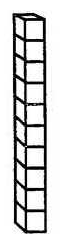 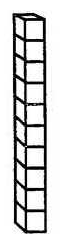 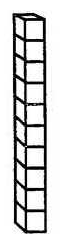 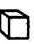 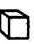 Πρόβλημα 2:
Ο Κωνσταντίνος είχε 43 βόλους.  Έπαιξε και κέρδισε ακόμα 7.  Πόσους βόλους έχει τώρα; 


  http://nlvm.usu.edu/en/nav/frames_asid_152_g_3_t_2.html
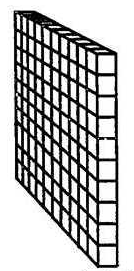 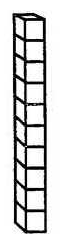 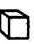 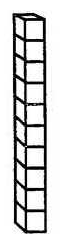 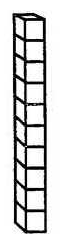 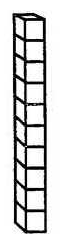 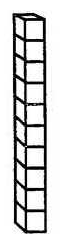 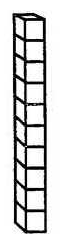 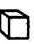 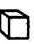 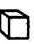 Πρόβλημα 3:
Η μητέρα της Ελένης είναι 25 χρονών.  Ο πατέρας της Ελένης είναι 5 χρόνια μεγαλύτερος.  Πόσων χρονών είναι ο πατέρας της Ελένης;
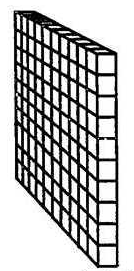 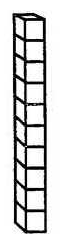 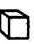 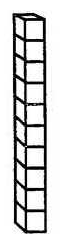 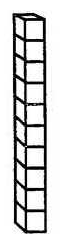 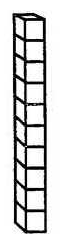 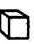 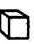 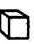 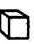 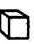 Πρόβλημα 3:
Κρατούσα 54 σεντ.  Βρήκα ακόμα  6 σεντ στην τσέπη του παντελονιού μου.  Πόσα χρήματα έχω τώρα;
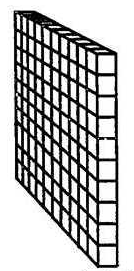 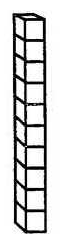 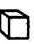 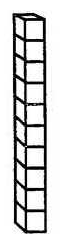 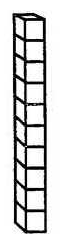 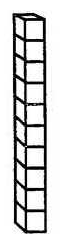 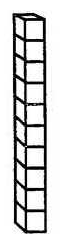 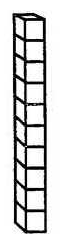 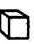 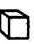 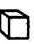 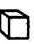 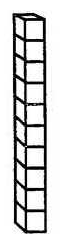 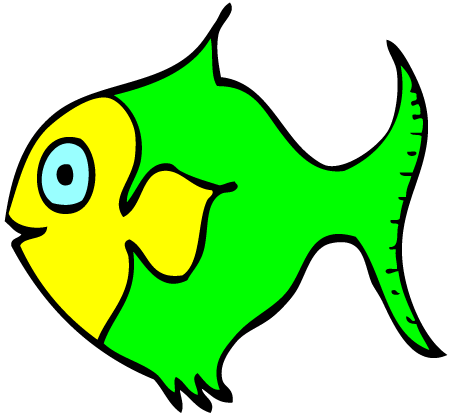 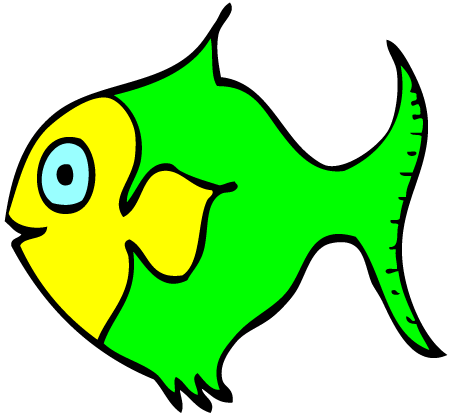 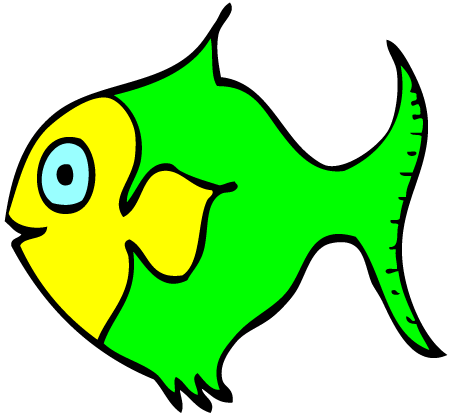 41 + 9
27 + 3
67 + 3
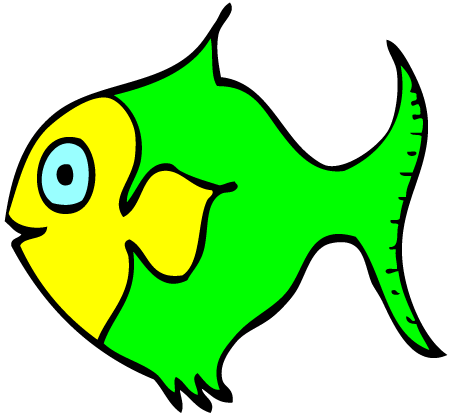 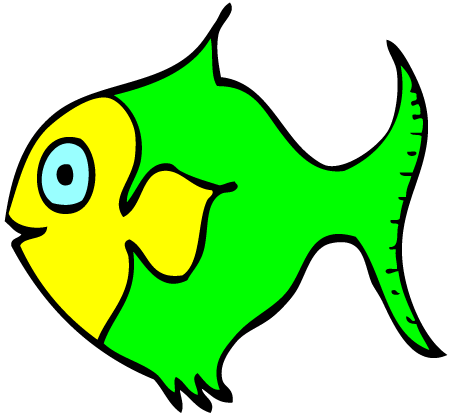 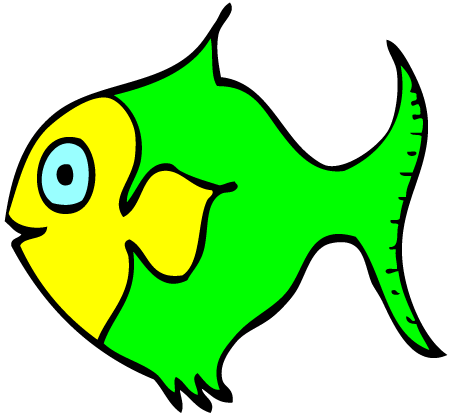 46 + 4
66 + 4
98 + 2
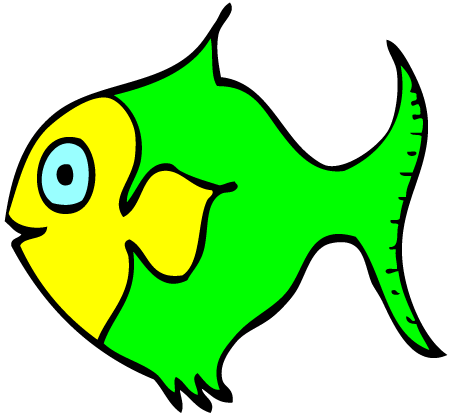 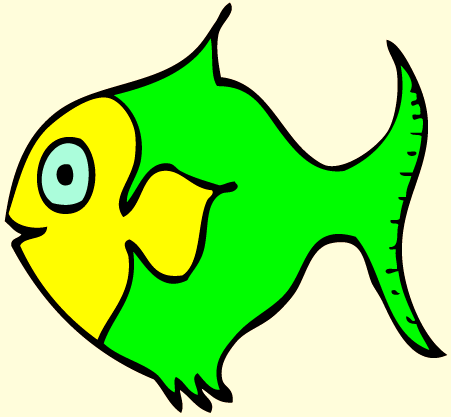 81 + 9
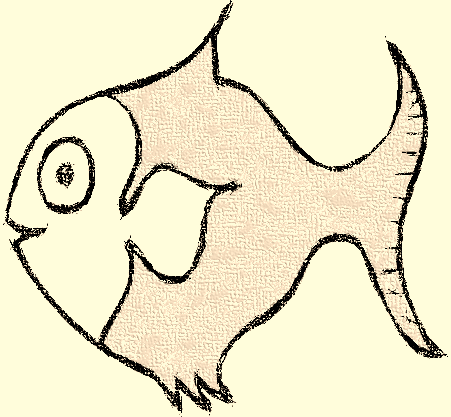 77 + 3
52 + 8
Στο κατάστημα παιχνιδιών
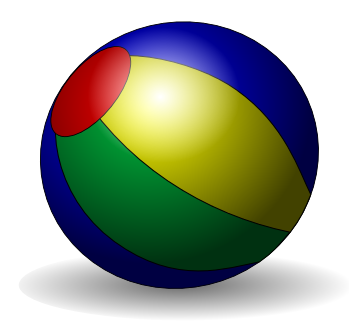 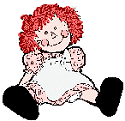 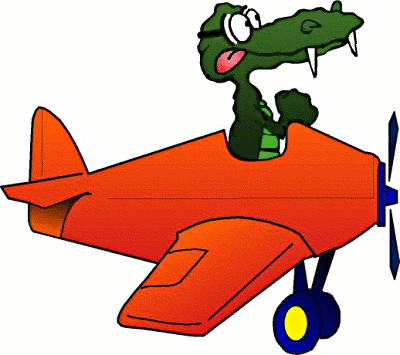 €4
€22
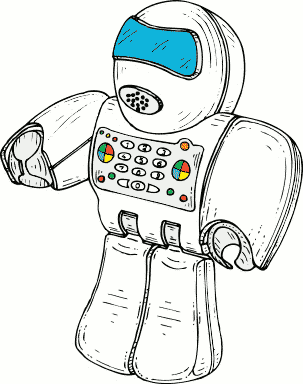 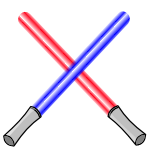 €36
8
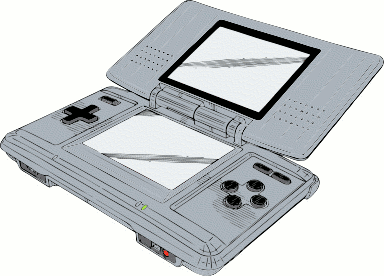 €57
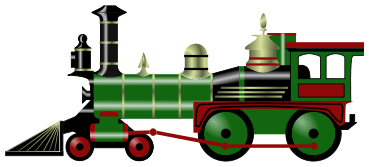 €75
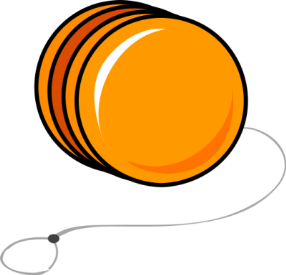 €5
€3